MANAJEMEN DATA
TEMU VIII
Analisis data kategori dan data kontinyu distribusi tidak normal
Analisis data kategori dan data kontinyu distribusi tidak normal
Data Kategori 2 kelompok

Uji Wilcoxon Match-Pairs
Uji Mann-Whitney U
Uji Wilcoxon-Match-Pairs digunakan untuk mengukur perbedaan dependen variable sebelum dan sesudah perlakuan atau kegiatan. 

Uji Mann-Whitney U dipakai untuk mengukur perbedaan dependen variable menurut 2 kelompok berbeda dari satu variable yang sama
Uji Wilcoxon Match-Pairs

Andaikan kita memiliki data denyut nadi anggota Kelompok Senam Lansia disalah satu Posbindu, di kota A, yang diukur sebelum dan sesudah melakukan senam. 

Dari hasil pengamatan ternyata hanya 11 pria lansia yang mengikuti seluruh rangkaian senam pagi itu
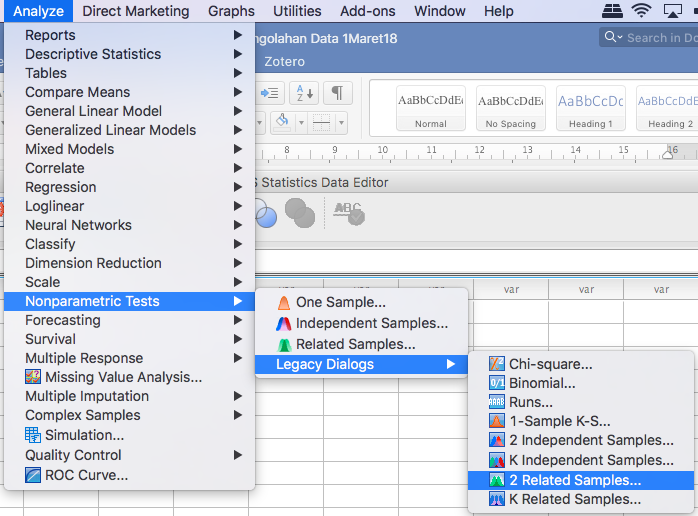 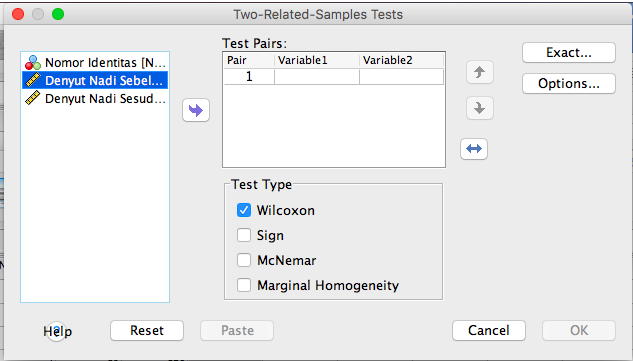 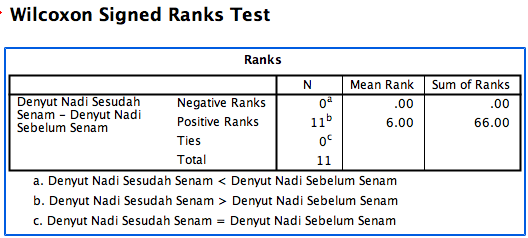 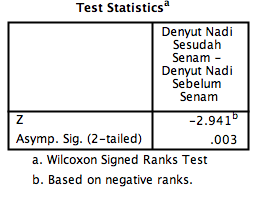 Kerjakan soal latihan No. 12 pada halaman 184
Uji Mann-Whitney U

Uji ini digunakan untuk mempelajari perbedaan nilai-nilai variable kontinyu menurut 2 grup yang tidak sama.
Kita ingin mengetahui perbedaan tinggi badan anak-anak perempuan dan laki-laki di suatu sekolah dasar kelas 5
Hitung nilai U dengan rumus diatas, hasilnya:  
U1 = 6*8 + [{6(6+1)}/2] – 60 = 9 dan 
U2 = 6*8 + [{8(8+1)}/2] – 45 =  39 

Gunakan nilai U terkecil yaitu U1 = 9,0, dan table U dengan n1 = 6 dan n2 = 8 diperoleh nilai U table sebesar 8 & angka ini < U1 = 9,0; maka diambil kesimpulan ada perbedaan tinggi badan antara anak laki-laki dan perempuan
uji Mann-Whitney U menggunakan SPSS
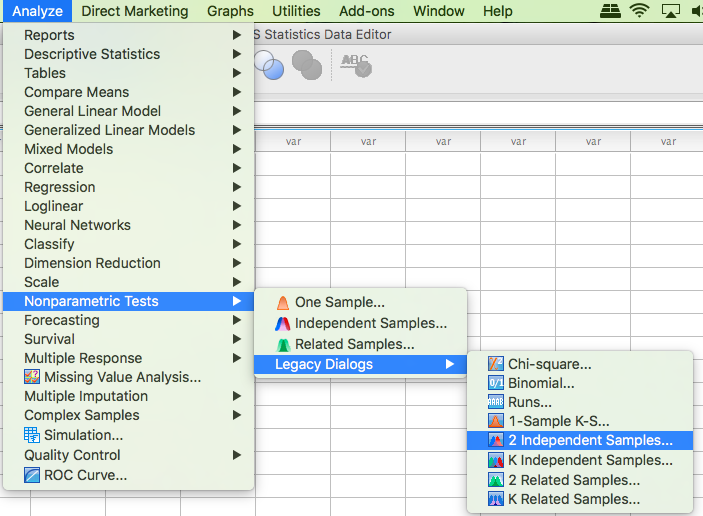 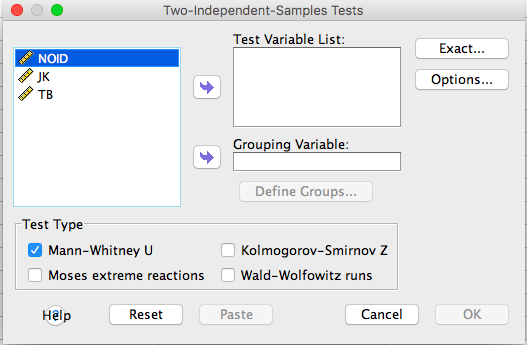 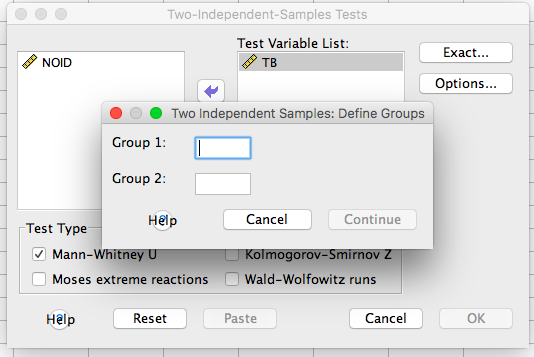 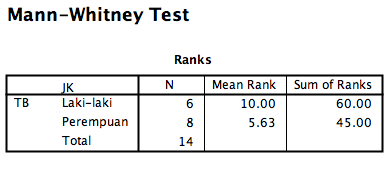 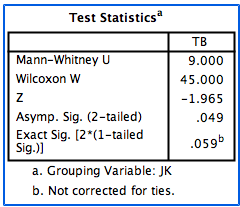 Nilai ‘Z’ yang diperoleh adalah -1,965 dan ‘Asymp. Sig. (2-tailed) yaitu 0,049. 

Hasil ini dapat diinterpretasikan bahwa ada perbedaan tinggi badan anak laki-laki dan perempuan secara bermakna (Z=-1,965; p<0,05).
Kerjakan soal latihan No. 13  pada halaman 184
Sampai minggu depan